DANIEL
CAPÍTULO 1
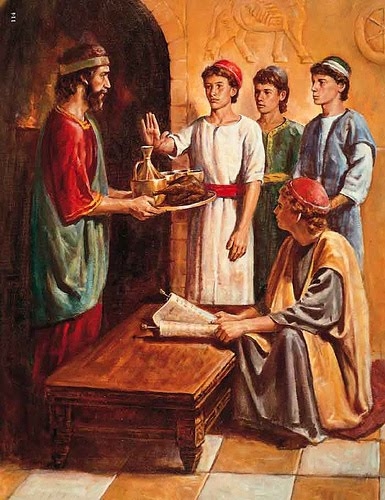 Desafio para Daniel e seus amigos.
1
2
Daniel – Capítulo 1
Introdução Histórica ( Cap. 1)

	Este capítulo mostra a razão da fama e  prosperidade de Daniel e seus Amigos
3
Daniel – Capítulo 1
A. O Ambiente Histórico (1:1-2)

1:1		No ano terceiro do reinado de Jeoiaquim, rei de Judá, 
						veio Nabucodonosor, rei de Babilônia, 
							a Jerusalém, 
								e a sitiou.
2 		 	E o Senhor entregou nas suas mãos 
							a Jeoiaquim, rei de Judá, 
							e uma parte dos utensílios da casa de Deus, 
								e ele os levou para a terra de Sinar, 
									para a casa do seu deus, 
								e pós os utensílios na casa do tesouro 
									do seu deus.
4
Daniel – Capítulo 1
A. O Ambiente Histórico (1:1-2)

Esta passagem, e outras semelhantes, mostra como Deus tem o domínio em suas mãos e como também está em controle de todas as coisas. Se Deus nos coloca em certos lugares perigosos e difíceis, é porque temos uma missão à cumprir. E essa missão só será cumprida, se no meio das trevas permanecermos na luz.

A verdade é que Deus tanto pode livrar Do perigo como salvar No perigo. Pode tanto impedir que a tentação se aproxime de nós, como pode nos dar forças para vencê-la (I Cor. 10:13). Ele não livrou Daniel Do perigo, mas deu-lhe proteção No perigo.
5
Daniel – Capítulo 1
A. O Ambiente Histórico (1:1-2)

Nabucodonosor achava que o deus dos caldeus havia vencido e subjugado o Deus dos judeus e, por isso, lhe cabia a homenagem de colocar as coisas da casa de Deus na casa do seu deus.
6
Daniel – Capítulo 1
B. O Desejo de Nabucodonosor - Educação (1.3-5)

1:3	E disse o rei a Aspenaz, 
		chefe dos seus eunucos, 
			que trouxesse alguns dos filhos de Israel, 
				e da linhagem real e dos príncipes,
4  				Jovens em quem não houvesse . . . 

Não se sabe com certeza a etimologia do nome “Aspenaz”. Alguns linguistas acham que o nome quer dizer “focinho de cavalo”, mas isso não pode degradar a personalidade da pessoa a que ele se aplica.
7
Daniel – Capítulo 1
B. O Desejo de Nabucodonosor - Educação (1.3-5)

4  		Jovens em quem não houvesse 
			defeito algum, 
			de boa aparência, 
			e instruídos em toda a sabedoria, 
			e doutos em ciência, 
			e entendidos no conhecimento, 
			e que tivessem habilidade 
				para assistirem no palácio do rei, 
				e que lhes ensinassem 
					as letras e a língua dos caldeus.
8
Daniel – Capítulo 1
B. O Desejo de Nabucodonosor - Educação (1.3-5)

Os cativos de Judá que davam mostra de inteligência fora do comum entraram numa escola especial de homens sábios. Geralmente se denominavam "sabedoria" (vs. 4) aos astrólogos e mágicos do Império Babilônico. Daniel e os outros foram ensinados em toda a sabedoria daquela gente (semelhantemente como Moisés, Atos 7.22).
9
Daniel – Capítulo 1
B. O Desejo de Nabucodonosor - Educação (1.3-5)

5 	 E o rei lhes determinou a porção diária, 
		das iguarias do rei, 
		e do vinho que ele bebia, 
			e que assim fossem mantidos por três anos, 
			para que no fim destes pudessem estar 	
				diante do rei.

Devemos observar a palavra "mantidos" em versículo 5. Esta palavra indica que os mancebos hebreus, selecionados por Aspenaz, eram realmente adolescentes, talvez com 14 a 16 anos.
10
Daniel – Capítulo 1
C. Os Homens de Deus (1.6-7) 
1:6	 E entre eles se achavam,  dos filhos de Judá, 
	Daniel, Hananias, Misael e Azarias;
7  	E o chefe dos eunucos lhes pós outros nomes, 
			a saber: 
a Daniel pós o de Beltessazar, 
e a Hananias o de Sadraque, 
e a Misael o de Mesaque, 
e a Azarias o de Abednego.
11
Daniel – Capítulo 1
C. Os Homens de Deus (1.6-7) 
A mudança de nome foi feita na esperança de apagar a memória de Jerusalém, extinguir-lhes toda a ideia de religião nativa e uni-los ao sistema político e religioso da Babilônia. Talvez os seus nomes originais os identificavam demais com a sua fé e o seu Deus. Todos os novos nomes foram ligados com um deus Babilônico.
12
Daniel – Capítulo 1
D. O Pedido de Daniel (1.8-10) 
1:8	E Daniel propôs no seu coração não se contaminar 
		com a porção das iguarias do rei, 
		nem com o vinho que ele bebia; 
			portanto pediu ao chefe dos eunucos 
				que lhe permitisse não se contaminar.
13
Daniel – Capítulo 1
D. O Pedido de Daniel (1.8-10) 
A chave para as bênçãos sobre as vidas de Daniel e seus três compatriotas encontra-se neste capítulo.  Eles determinaram no seu coração não se contaminar!  Foi uma decisão de coragem e fé em Deus.  A decisão foi baseada na crença que a vontade de Deus era mais importante de qualquer outra coisa. A tentação de comer dos pratos da mesa do rei (Prov. 23:3,6), para um jovem como Daniel (14-16 anos), que tinha também um bom apetite foi suprimida por este jovem fiel.
14
Daniel – Capítulo 1
D. O Pedido de Daniel (1.8-10) 
A posição tomada por estes jovens provavelmente foi baseada em quatro considerações. 
Primeiro, sem dúvida muita carne do Rei era impura para o judeu, como a carne de porco (Lev. 11).
Segundo, geralmente a comida e bebida daqueles monarcas babilônicos era oferecida aos ídolos pagãos e, Daniel, como fiel judeu, não podia participar de comidas consagradas ou dedicadas a deuses pagãos. Até isso foi uma das coisas proibidas pelo conselho de Jerusalém (Atos 15.29, Êx. 34.15).
15
Daniel – Capítulo 1
D. O Pedido de Daniel (1.8-10) 
A posição tomada por estes jovens provavelmente foi baseada em quatro considerações. 
Terceiro, também tinha o problema de ser carne mal preparada com o sangue ainda dentro (Atos 15.29, Lev. 3.17, 6.26, 17.10-14, 19.26). 
Quarto, pode ser que às vezes o vinho do Rei era bebida forte (Lev. 8.8-11). Lembra que os filhos de Jonadabe, o recabita, foram louvados pelo próprio Deus de Israel porque não se contaminaram com o "vinho", nem com bebida forte (Jer. 35.1-6).
16
Daniel – Capítulo 1
D. O Pedido de Daniel (1.8-10) 
1:9  	Ora, Deus fez com que Daniel achasse 
		graça e misericórdia diante do chefe dos eunucos.

Daniel e seus amigos nunca podiam ter mantido sua decisão sem a ajuda de Deus. Foi Deus quem deu a Daniel e os outros, a graça diante dos olhos deles. Mas era necessário que primeiro Daniel, e os outros, “propusessem no seu coração" que seriam fiel a Deus.
17
Daniel – Capítulo 1
D. O Pedido de Daniel (1.8-10) 
1:10  E disse o chefe dos eunucos a Daniel: 
		Tenho medo do meu senhor, o rei, 
			que determinou 
				a vossa comida e a vossa bebida; 
		pois por que veria ele os vossos rostos mais tristes 
			do que os dos outros jovens da vossa idade? 
		Assim porias em perigo a minha cabeça 
			para com o rei.
18
Daniel – Capítulo 1
D. O Pedido de Daniel (1.8-10) 
O chefe dos eunucos tinha razão em ter medo. Ele recebeu ordens diretamente do Rei. O Rei era soberano, um poder absoluto, que requer submissão total de seus servos. Aspenaz não podia mudar o cardápio que o Rei mandou para os prisioneiros simplesmente porque alguns deles não queriam comer certas coisas. Ele perderia a sua cabeça se não cumprisse a ordem do rei.
19
Daniel – Capítulo 1
D. O Pedido de Daniel (1.8-10) 
Daniel, sabendo disso e não querendo por a cabeça de Azarias em perigo, pediu ao despenseiro (sentido não é claro, mas talvez um guarda ou um ajudante da cozinha) fazer uma experiência por 10 dias. Ele não trabalhava diretamente para o rei, e podia fazer o que Daniel pediu sem dar contas ao rei. Assim, ele não corria tanto risco perder sua vida.
20
Daniel – Capítulo 1
D. O Pedido de Daniel (1.8-10) 
Temos que lembrar, que a aparência dos servos do rei era importante. De acordo com alguns historiadores renomados, era comum de observar a "face dos vassalos" quando estes se punham de pé diante do rei (veja Ne. 2.1-2). Se o aspecto de algum servo se apresentasse formoso, então ele estava apto para servir ao monarca no que houvesse de mister, se não, podia ser morto sem misericórdia.
21
Daniel – Capítulo 1
E. A Prova de Daniel (1.11-16)
		1. O Desafio (1:11-13)
1:11  	Então disse Daniel ao despenseiro a quem o chefe dos eunucos havia constituído sobre 
			Daniel, Hananias, Misael e Azarias:
12  				Experimenta, peço-te, 
					os teus servos dez dias, 
						e que se nos dêem legumes a comer, e água a beber.
13  				Então se examine diante de ti a nossa aparência, e a aparência dos jovens que comem a porção das iguarias do rei; 
					e, conforme vires,
						procederás para com os teus servos.
22
Daniel – Capítulo 1
E. A Prova de Daniel (1.11-16)
		1. O Desafio (1:11-13)

O diálogo do jovem profeta continua, mas não segue mais com o eunuco, mas sim, com o "despenseiro". O pedido de Daniel, feito por um escravo, numa situação daquela, humanamente falando, era difícil de ser atendido.
23
Daniel – Capítulo 1
E. A Prova de Daniel (1.11-16)
		1. O Desafio (1:11-13)
		2. A Vindicação (1:14-16) 

1:14  	E ele consentiu isto, e os experimentou dez dias.
15  		E, ao fim dos dez dias, 
			apareceram os seus semblantes melhores, 
			e eles estavam mais gordos de carne do que todos os jovens 	que comiam das iguarias do rei.
16  		Assim o despenseiro tirou-lhes 
			a porção das iguarias, 
			e o vinho de que deviam beber, 
		e lhes dava legumes.
24
Daniel – Capítulo 1
E. A Prova de Daniel (1.11-16)
		1. O Desafio (1:11-13)
		2. A Vindicação (1:14-16) 

Por causa da fidelidade de Daniel e os outros, Deus os ajudou, e eles tiveram semblantes melhores e estavam mais gordos. Os jovens que comeram a porção do manjar do rei saíram perdendo. É sempre assim, aqueles que são decididos em servir a Deus sempre se saíram melhor no fim!
25
Daniel – Capítulo 1
F. A Bênção de Deus (1.17-20) 

1:17 	Quanto a estes quatro jovens, 
		Deus lhes deu o conhecimento e a inteligência 
			em todas as letras, e sabedoria; 
		mas a Daniel deu entendimento
			em toda a visão e sonhos.

Deus abençoou ricamente Daniel e seus amigos por sua obediência. A Daniel, evidentemente o líder deles, Deus deu algo mais, a habilidade de entender visões e sonhos. Sabemos que Deus usou Daniel na interpre­tação de dois sonhos do rei, e, com igual facilidade, na decifração da misteriosa escritura na parede de estuque do palácio real (capítulos 2,4,5).
26
Daniel – Capítulo 1
F. A Bênção de Deus (1.17-20) 

1:18  E ao fim dos dias, 
		em que o rei tinha falado que os trouxessem, 
		o chefe dos eunucos os trouxe 
			diante de Nabucodonosor.
19  	 E o rei falou com eles; e entre todos eles 
		não foram achados outros tais como 
			Daniel, Hananias, Misael e Azarias; 
				portanto ficaram assistindo diante do rei.
20  	  E em toda a matéria de sabedoria e de discernimento, sobre o que o rei lhes perguntou, os achou dez vezes mais doutos do que todos os magos astrólogos que havia em todo o seu reino.
27
Daniel – Capítulo 1
F. A Bênção de Deus (1.17-20) 

Agora, no fim de três anos, chegou o dia da prova. Foi um dia para separar os homens dos meninos. O Rei estava buscando somente os melhores entre todos. No fim só tinha quatro que se destacaram mais do que os outros:

"E em toda a matéria de sabedoria e de inteligência, sobre que o rei lhes fez perguntas, os achou dez vezes mais doutos do que todos os magos astrólogos que havia em todo o seu reino." (Daniel 1.20). 

Daniel e os seus três companheiros eram mais doutos do que os velhos sábios, conselheiros do Rei, e também a geração nova de sábios, treinados para servir como conselheiros do Rei.
28
Daniel – Capítulo 1
F. A Bênção de Deus (1.17-20) 

No livro de Daniel são vários grupos mencionados que foram usados pelo Rei para conselho e ajuda:
	* Magos (hartummim): Dan. 1:20 e 2:2 = uma palavra geral para identificar pessoas que praticam o oculto.
	* Astrólogos (assapim): Dan. 1:20 e 2:2 = pessoas que usavam enganações nos exorcismos.
	* Encantadores (kasap): Dan. 2:2 = pessoas que lançam encantamentos.
	* Caldeus (kasdim/kasdain): Dan. 2:2,4,5,10; 3:8; 5:7,11 = o grupo sacerdotal que consultava as estrelas.
	* Adivinhos (gazrim): Dan. 2:27; 4:7; 5:7,11 = procuradores do futuro dos outros.
29
Daniel – Capítulo 1
F. A Bênção de Deus (1.17-20) 

Sem dúvida a função destes grupos abrange muitas áreas. Várias vezes Daniel refere à estes homens em geral com o nome de “sábios” (Dan. 2:12-14,18,24,48; 4:6,18; 5:5-8,15).
30
Daniel – Capítulo 1
G. A Continuação de Daniel (1.21)

1:21  E Daniel permaneceu até ao primeiro ano do rei Ciro.  

Um outro resultado da sua obediência, é que Deus prolongou os seus dias e o manteve em posições de influência. Daniel atravessou dias difíceis durante o reinado de quatro poderoso reis e conquistadores, de três nacionalidades e dinastias. Ainda jovem, Daniel foi honrado com o cargo de sátrapa (governador de uma província), com a posição de "príncipe dos magos", e com o título de primeiro ministro, exercendo autoridade nas cortes babilônicas e persa. Começando em 605 A.C. até 536 A.C., Daniel ministrou por 69 anos, morrendo provavelmente com cerca de 90 anos.
31
Daniel – Capítulo 1
RESUMO

	A. O Ambiente Histórico (1:1-2)
	B. O Desejo de Nabucodonosor - Educação (1.3-5)
	C. Os Homens de Deus (1.6-7) 
	D. O Pedido de Daniel (1.8-10) 
	E. A Prova de Daniel (1.11-16)
	F. A Bênção de Deus (1.17-20) 
	G. A Continuação de Daniel (1.21)
32